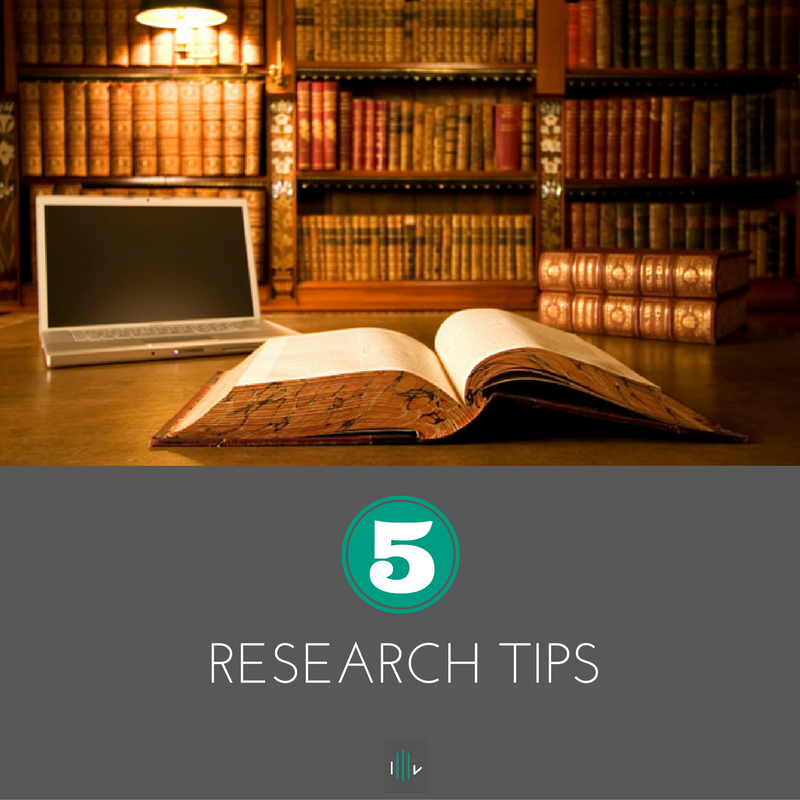 MATSATI.COM Teaching Ministry
Website: https://www.matsati.com YouTube Channel: https://www.youtube.com/user/MATSATI/
ישעיהו סא:א-יא  / Isaiah 61:1-11
LIVE STREAM: 6:30 pm EST Thursday
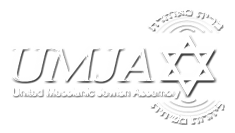 New Telegram Channel: Messianic Ministries
https://t.me/MessianicMinistries
Focus: The Way of Life - Following Yeshua the Messiah with an emphasis on walking in His footsteps according to the Torah
A Community
for Learning
Discuss the Scriptures, 
learn the languages, 
and fellowship
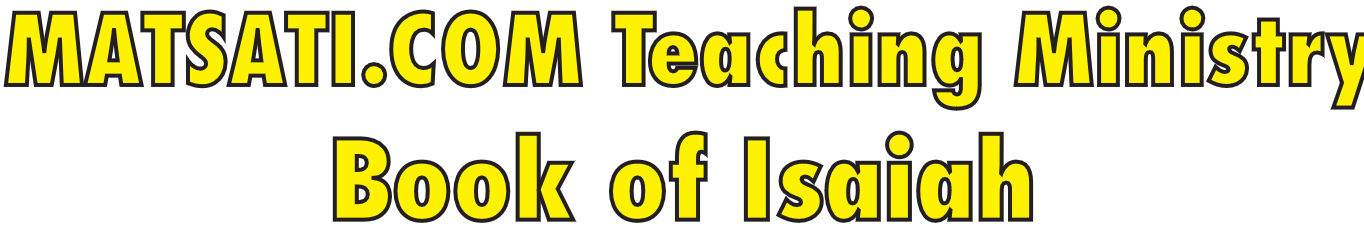 Isaiah 61:1-11
ישעיהו סא:א-יא
Isaiah's Famous Text on the Annointed One 
of God, the Messiah
Isaiah / ישעיה
http://www.matsati.com
מבוא לישעיהו

Part 1
Isaiah / ישעיה
http://www.matsati.com
Torah Parallels to Isaiah 61:1-11

Year of the Lord's Favor: Isaiah 61's reference to the year of the Lord's favor resonates with the concept of the Jubilee year in Leviticus 25, a time of liberty and restoration.
God's Covenant: The everlasting covenant mentioned in Isaiah 61 echoes the covenants made between God and His people in the Torah, such as the covenant with Abraham (Genesis 17) and the covenant at Sinai (Exodus 19-24).
Restoration and Blessing: The themes of restoration and blessing in these chapters align with God's promises of land, prosperity, and well-being found throughout the Torah, especially in Deuteronomy 28.
Day of Vengeance: In Deuteronomy 32:35 we read about God's vengeance and retribution, stating, “It is mine to avenge; I will repay. In due time their foot will slip; their day of disaster is near and their doom rushes upon them.” This highlights that God is the ultimate judge and avenger of wrongdoing.
God’s Mercy and Compassion: According to Exodus 34:6-7 we read the well-known passage describing God's mercy and compassion. Note this passage also acknowledges that God does not leave the guilty unpunished, holding individuals accountable for their sins across generations.
Isaiah / ישעיה
http://www.matsati.com
ספר ישעיה

Part 2
Isaiah / ישעיה
http://www.matsati.com
﻿ספר ישעיה פרק סא
﻿א   רוּחַ אֲדֹנָי יְהֶוִֹה עָלָי יַעַן מָשַׁח יְהֹוָה אֹתִי לְבַשֵּׂר עֲנָוִים שְׁלָחַנִי לַחֲבֹשׁ לְנִשְׁבְּרֵי-לֵב לִקְרֹא לִשְׁבוּיִם דְּרוֹר וְלַאֲסוּרִים פְּקַח-קוֹחַ: ב   לִקְרֹא שְׁנַת-רָצוֹן לַיהֹוָה וְיוֹם נָקָם לֵאלֹהֵינוּ לְנַחֵם כָּל-אֲבֵלִים: ג   לָשֹוּם | לַאֲבֵלֵי צִיּוֹן לָתֵת לָהֶם פְּאֵר תַּחַת אֵפֶר שֶׁמֶן שָֹשֹוֹן תַּחַת אֵבֶל מַעֲטֵה תְהִלָּה תַּחַת רוּחַ כֵּהָה וְקֹרָא לָהֶם אֵילֵי הַצֶּדֶק מַטַּע יְהֹוָה לְהִתְפָּאֵר: ד   וּבָנוּ חָרְבוֹת עוֹלָם שֹׁמְמוֹת רִאשֹׁנִים יְקוֹמֵמוּ וְחִדְּשׁוּ עָרֵי חֹרֶב שֹׁמְמוֹת דּוֹר וָדוֹר: ה   וְעָמְדוּ זָרִים וְרָעוּ צֹאנְכֶם וּבְנֵי נֵכָר אִכָּרֵיכֶם וְכֹרְמֵיכֶם: ו   וְאַתֶּם כֹּהֲנֵי יְהֹוָה תִּקָּרֵאוּ מְשָׁרְתֵי אֱלֹהֵינוּ יֵאָמֵר לָכֶם חֵיל גּוֹיִם תֹּאכֵלוּ וּבִכְבוֹדָם תִּתְיַמָּרוּ: ז   תַּחַת בָּשְׁתְּכֶם מִשְׁנֶה וּכְלִמָּה יָרֹנּוּ חֶלְקָם לָכֵן בְּאַרְצָם מִשְׁנֶה יִירָשׁוּ שִֹמְחַת עוֹלָם תִּהְיֶה לָהֶם: ח   כִּי אֲנִי יְהֹוָה אֹהֵב מִשְׁפָּט שֹֹנֵא גָזֵל בְּעוֹלָה וְנָתַתִּי פְעֻלָּתָם בֶּאֱמֶת וּבְרִית עוֹלָם אֶכְרוֹת לָהֶם: ט   וְנוֹדַע בַּגּוֹיִם זַרְעָם וְצֶאֱצָאֵיהֶם בְּתוֹךְ הָעַמִּים כָּל-רֹאֵיהֶם יַכִּירוּם כִּי הֵם זֶרַע בֵּרַךְ יְהֹוָה:       י   שֹוֹשֹ אָשִֹישֹ בַּיהֹוָה תָּגֵל נַפְשִׁי בֵּאלֹהַי כִּי הִלְבִּישַׁנִי בִּגְדֵי-יֶשַׁע מְעִיל צְדָקָה יְעָטָנִי כֶּחָתָן יְכַהֵן פְּאֵר וְכַכַּלָּה תַּעְדֶּה כֵלֶיהָ: יא   כִּי כָאָרֶץ תּוֹצִיא צִמְחָהּ וּכְגַנָּה זֵרוּעֶיהָ תַצְמִיחַ כֵּן | אֲדֹנָי יְהֶוִֹה יַצְמִיחַ צְדָקָה וּתְהִלָּה נֶגֶד כָּל-הַגּוֹיִם:
Isaiah / ישעיה
http://www.matsati.com
מָשַׁח  Usage in the Torah:
Priestly Consecration: One of the most notable uses of מָשַׁח is in the consecration of priests. For example, in Exodus 28:41, God instructs Moses to anoint Aaron and his sons, marking their holy status as priests: וּמָשַׁחְתָּ אֹתָם וּמִלֵּאתָ אֶת־יָדָם וְקִדַּשְׁתָּ אֹתָם לְכַהֵן לִי 
Kingship: Another significant use is in the anointing of kings. For instance, in 1 Samuel 10:1, Samuel anoints Saul as the first king of Israel: וַיִּקַּ֨ח שְׁמוּאֵ֜ל אֶת־פַּ֥ךְ הַשֶּׁ֛מֶן וַיִּצֹ֥ק עַל־רֹאשֹׁ֖ו וַיִּשָּׁקֵ֑הוּ וַיֹּ֕אמֶר הֲלֹ֗וא כִּֽי־מְשָׁחֲךָ֧ יְהוָ֛ה עַל־נַחֲלָתֹ֖ו לְנָגִֽיד 
Sacred Objects: The term is also applied to the sanctification of sacred objects in the Tabernacle. Exodus 30:26-29 describes the anointing of various items: וּמָשַׁחְתָּ בּוֹ אֶת־אֹהֶל מוֹעֵד וְאֶת־אֲרוֹן הָעֵדֻת  ensuring their sacred status.
Isaiah / ישעיה
http://www.matsati.com
The mission outlined includes:
לְבַשֵּׂר עֲנָוִים -  to bring good news to the humble or afflicted. (see also Isaiah 40:9, 41:27, 52:7, 60:6)
לַחֲבֹשׁ לְנִשְׁבְּרֵי-לֵב -  to bind up the brokenhearted.
לִקְרֹא לִשְׁבוּיִם דְּרוֹר -  to proclaim liberty to the captives.
וְלַאֲסוּרִים פְּקַח-קוֹחַ -  and the opening of the prison to those who are bound.
Isaiah / ישעיה
http://www.matsati.com
Isaiah 61 parallels to the themes of restoration, redemption, and the proclamation of good news:
Matthew 11:5 (the blind receive sight, the lame walk, the deaf hear)
John 8:36 (the truth sets free those who are enslaved)
2 Corinthians 1:3-4 (God comforts the afflicted)
Revelation 21:4 (God wipes away every tear and restores creation)
Isaiah / ישעיה
http://www.matsati.com
ספר שמות פרק יט
ו   וְאַתֶּם תִּהְיוּ-לִי מַמְלֶכֶת כֹּהֲנִים וְגוֹי קָדוֹשׁ אֵלֶּה הַדְּבָרִים אֲשֶׁר תְּדַבֵּר אֶל-בְּנֵי יִשְֹרָאֵל: 
Exodus 19:6  
19:6 and you shall be to Me a kingdom of priests and a holy nation.’ These are the words that you shall speak to the sons of Israel.” (NASB)
Isaiah / ישעיה
http://www.matsati.com
Rabbinic Literature
ספרות רבנית

Part 3
Isaiah / ישעיה
http://www.matsati.com
Targum Jonathan son of Uziel Isaiah 61:1-11
61:1 The prophet said, the spirit of prophecy from before the presence of the Lord God is upon me; because that the Lord hath anointed me to preach good tidings to the meek; He hath sent me to strengthen the brokenhearted, to proclaim liberty to the captives, and to the prisoners! Appear in light! 61:2 To proclaim the acceptable year of the Lord, and the day of vengeance of our God; to comfort all that mourn. 61:3 To appoint unto them that mourn in Zion, that unto them be given a crown for ashes, the oil of joy for mourning, the spirit of praise for their spirit which is faint; they shall be called princes of truth, the people of the Lord, that He may assuredly be glorified. 61:4 And they shall build the old wastes, they shall raise up the former desolations, and they shall repair the cities which were wastes, the desolations of many generations. 61:5 And strangers shall stand and feed your flocks, and the sons of the Gentiles shall be your plowmen, and they shall dress your vineyards. 61:6 But ye shall be called the Priests of the Lord: it shall be said of you that ye are those who minister before our God: ye shall eat the riches of the Gentiles, and in their glory ye shall delight yourselves. 61:7 Instead of your having suffered shame, and confusion, I will bring unto you double mercies, which I have promised you; and the Gentiles who glory in their portion shall be confounded: therefore in their own land they shall possess double: everlasting joy shall be unto them. 61:8 For I, the Lord, love justice; lying and violence are an abomination in my presence; and I will render the reward of their work in truth, and I will make an everlasting covenant with them. 61:9 And their sons shall be magnified amongst the nations, and their sons’ sons amongst the kingdoms: all that see them shall acknowledge them, that they are the seed which the Lord has blessed. 61:10 Jerusalem shall say, I will greatly rejoice in the WORD of the Lord, my soul shall be joyful in the salvation of my God; for He hath clothed me with the garments of salvation, He hath covered me with the upper garment of righteousness, like a bridegroom who is happy in his bridechamber, and like the high priest who decketh himself with his robes, and like a bride who is adorned with her jewels. 61:11 For as the earth bringeth forth her shoots, and as a watered garden causeth the things that are sown in it to grow, thus the Lord God shall reveal the righteousness and the praise of Jerusalem before all the nations. (TgJ)
Isaiah / ישעיה
http://www.matsati.com
Isaiah / ישעיה
http://www.matsati.com
Midrash Vayikra Rabbah 10:2
Rabbi Azarya in the name of Rabbi Yehuda bar Simon interpreted the verse regarding Isaiah. Isaiah said: ‘I was at leisure in my study hall, and I heard the voice of the Holy One blessed be He saying: “Whom shall I send and who will go for us?” (Isaiah 6:8). [God said:] I sent Micah, and they were striking him on his cheek. That is what is written: “With a rod they strike on the cheek” (Micah 4:14). I sent Amos and they would call him stutterer, as Rabbi Pinḥas said: Why was his name called Amos? It was because he was cumbrous [amus] of tongue. Now, “whom shall I send and who will go for us?” “I said: Here I am, send me” (Isaiah 6:8).
The Holy One blessed be He said to him: ‘Isaiah, My children, they are troublesome and insubordinate. If you accept upon yourself to be demeaned and to be stricken by My children, you will go on My mission, but if not, you will not go on My mission.’ He said to Him: ‘[I am willing to accept] this condition; “I gave my body to those who smite and my cheeks to those who pluck” (Isaiah 50:6). But I am not worthy to go on a mission to Your children.’ The Holy One blessed be He said to him: ‘Isaiah, “you love righteousness,” you love to vindicate My children; “and detest wickedness,” you detest condemning them. “Therefore, God your God, has anointed you.”’ What is “over your counterparts”? He said to him: ‘As you live, all the prophets received their prophetic capacity from a prophet: “He drew from the spirit that was upon him [and placed it upon the seventy elders…they prophesied]” (Numbers 11:25). “They said: The spirit of Elijah has rested upon Elisha” (II Kings 2:15). But you, from the mouth of the Holy One blessed be He: “The spirit of the Lord God is upon me, because the Lord has anointed…” (Isaiah 61:1). As you live, all the prophets prophesy simple prophecies, but you [will receive] compound prophecies of consolation: “Awaken, awaken, [clothe yourself with splendor…]” (Isaiah 51:9), “awaken yourself, awaken yourself, [arise, O Jerusalem…]” (Isaiah 51:17), “I will be gladdened [sos asis]” (Isaiah 61:10), “I, I [am He who comforts you…]” (Isaiah 51:12), “Comfort, comfort [My people, says your God]”’ (Isaiah 40:1).
Isaiah / ישעיה
http://www.matsati.com
Isaiah / ישעיה
http://www.matsati.com
Rashi on Isaiah 61:8 Parts 1 and 2
כי אני ה' אוהב משפט שונא גזל בעולה. לכך אינו מקבל עולות העכו"ם שכולן גזל:
For I am the Lord, Who loves justice, hates robbery in a burnt offering Therefore, I do not accept burnt offerings from the heathens (the nations [Parshandatha, K’li Paz]), for they are all results of robbery.
ונתתי פעולתם. של ישראל שתהא באמת או ונתתי פעולתם שפעלו שכר שסבלו גידופי העכו"ם על כבודי באמת:
and I will give their wage The wage of Israel, which shall be in truth. Alternatively, I will give the reward for the deeds they performed, for they suffered the derisions of the heathens (the nations [Mss. and K’li Paz]) for My honor in truth.
Isaiah / ישעיה
http://www.matsati.com